Georgia Tech Initiative: Grid Integrated Vehicles (GIVs) in the Southeast
Presentation to Stakeholders
Chattanooga Electric Power Board
March 1, 2018
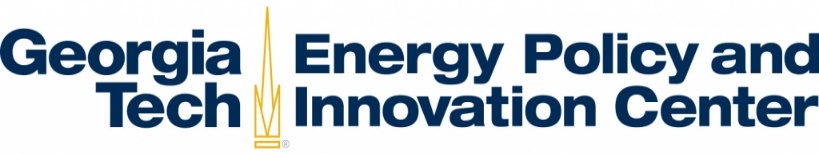 1
Outline
Introduction to CEPL, CDE, and the GIV Project
GIV Modes and Services
Technological Considerations
Business Models
Utility Models
Cost Benefit Analysis
NEMS
Input Output (IMPLAN)
2
Grid-Integrated Vehicles in the Southeast
Introduction
3
GT Climate and Energy Policy Lab
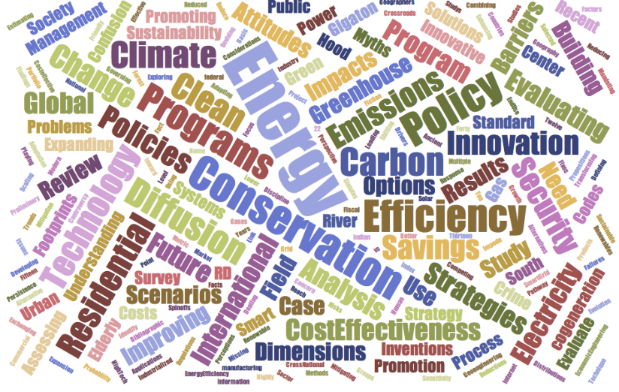 www.cepl.gatech.edu
GT Center for Distributed Energy – Overview
Vision: Transforming Electricity Delivery and Utilization
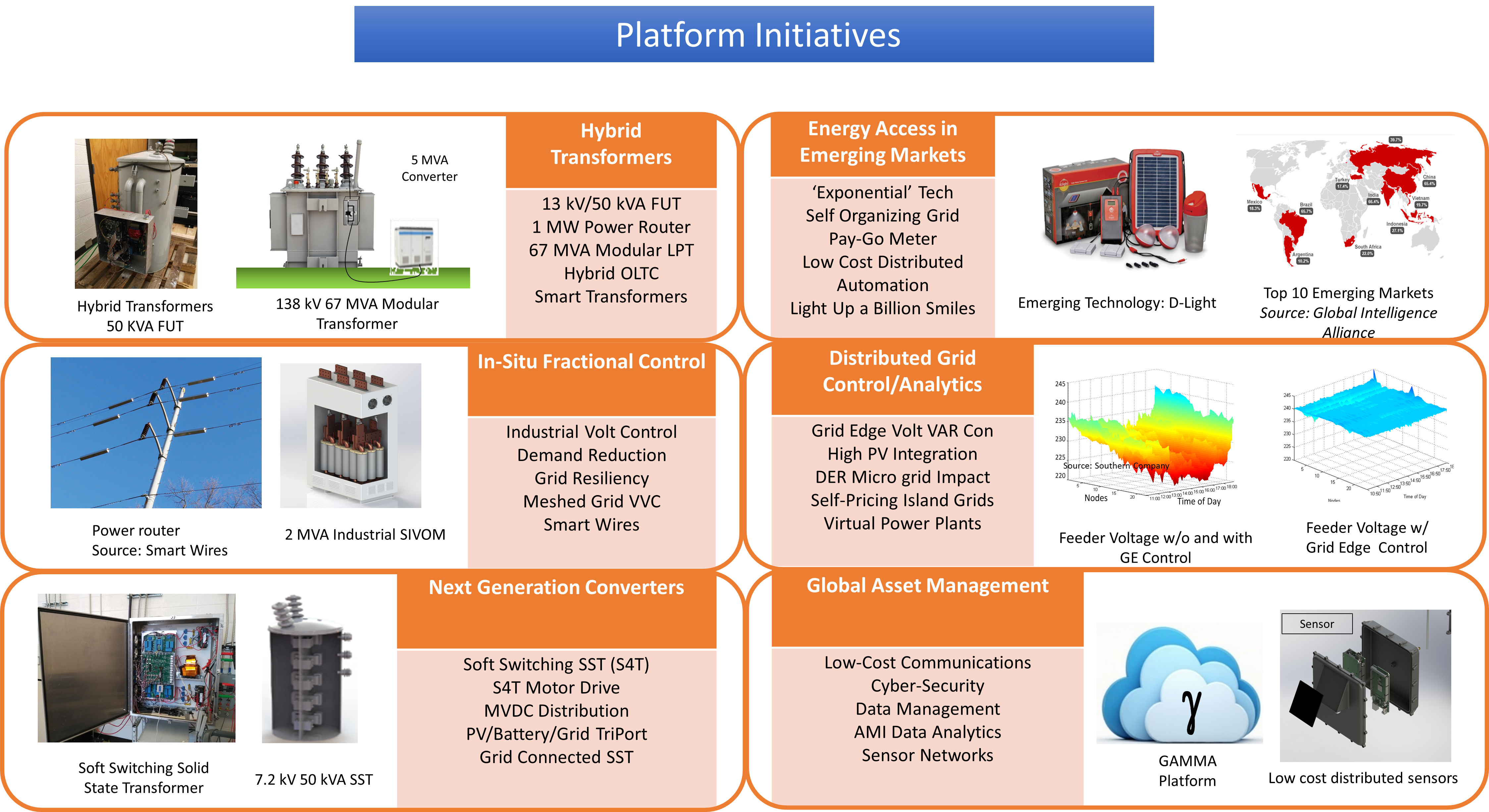 Grid-Integrated VehiclesBusiness Models for the Southeast
Research Questions
What is the status of the technical components needed to support GIVs?
What business models can increase the adoption of GIVs in the Southeast?
How can GIVs be adapted to the vertically integrated utilities in the Southeast?
What impacts might GIV have on the economy as well as the energy sector in the Southeast?
What are the benefits and costs and are there winners and losers?
6
giV Modes and services
7
Modes of Grid Integrated Vehicles
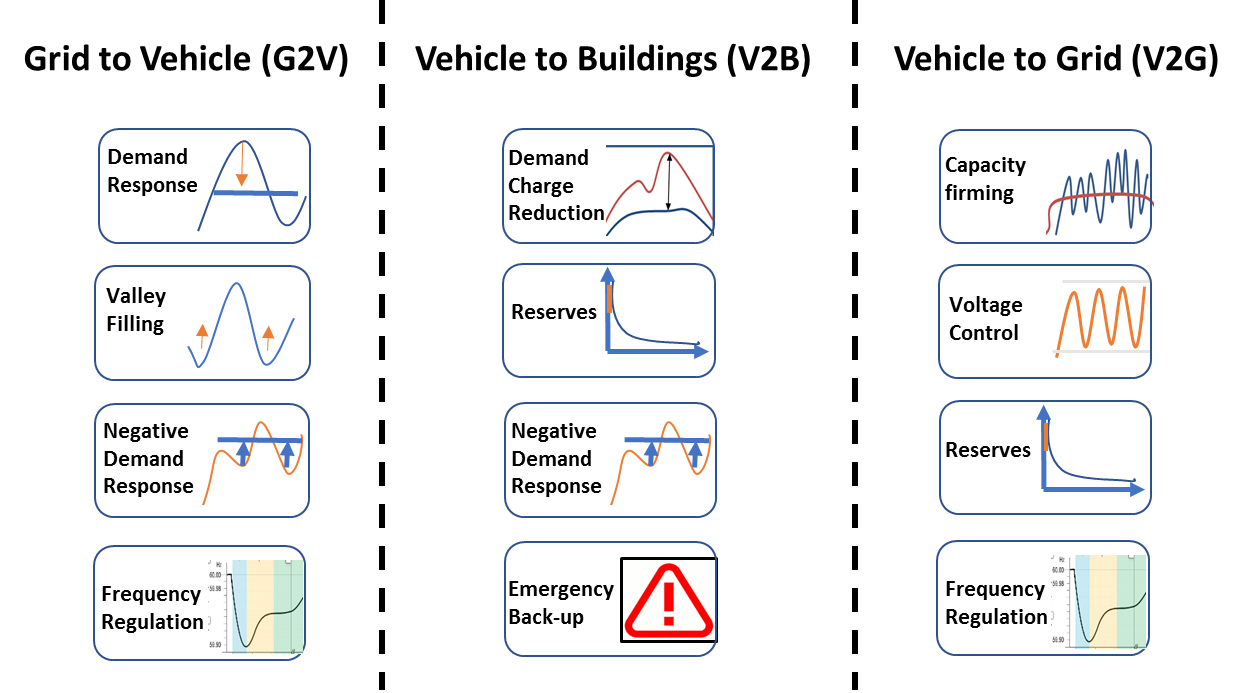 How much are these services worth?
What is their marketplace value: today and in the future?
8
[Speaker Notes: Time coordination – ensuring that charging is balanced with the time of use 
Power coordination (theoretically possible ) – coordinate the power supply based on the ability of the user to pay (PG)]
Possible GIV Grid Services
9
[Speaker Notes: Time coordination – ensuring that charging is balanced with the time of use 
Power coordination (theoretically possible ) – coordinate the power supply based on the ability of the user to pay (PG)]
Technological considerations
10
EV Adoption: Need for GIV
11
DCFC Infrastructure & Challenge
DCFC locations
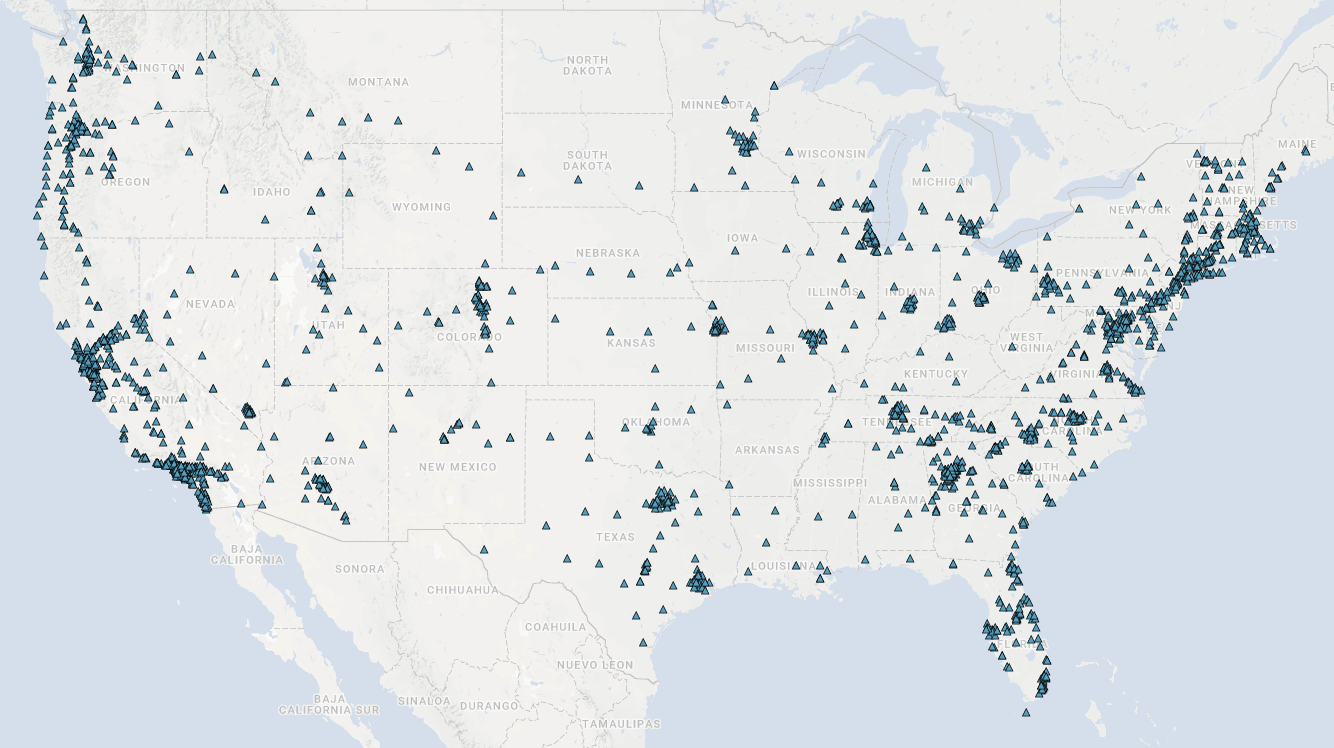 Georgia
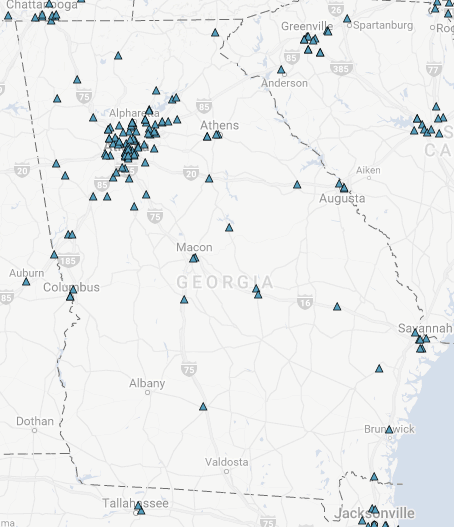 https://www.afdc.energy.gov/locator/stations
12
Challenges in Enabling V2G
Frequency Regulation/Ancillary Market
Co-ordination Market
How would V2G operate in vertically integrated economies?
Latency in terms of following the signal based on inputs to DSO/Aggregator is critical to revenue assessment.
Standardization of communication protocol (IEEE 2030 is on-going )
Need for real-time transactive market model
Fleet management and communication with market clearing centers
Available capacity in fleet.
Consumer Preferences.
Coordination with local utility.
Optimal methods of utilizing the battery without affecting the battery life and ways to address battery warranty issues and obtain qualification assurances from OEMs.
ISO
Market Clearing
Available Capacity
Local Utility signals
Communication Method?
Aggregator/DSO/Utility
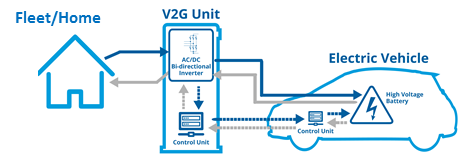 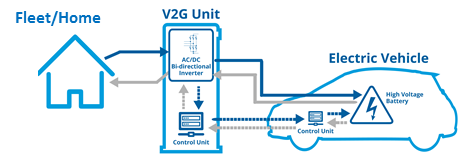 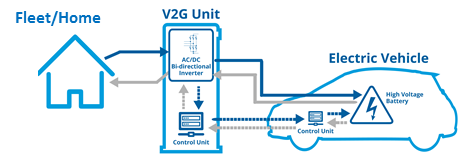 Charger specifications
Battery Life/Warranty Issues
Image Courtesy: Fleetkarma.com
13
L2 Charger
[Speaker Notes: NOTE 1 – independent studies have shown that properly-managed V2G can actually extend battery life:  

https://cleantechnica.com/2017/08/18/european-vehicle-grid-plan-pays-off-electric-car-owners-extends-battery-life/

https://newatlas.com/ev-battery-power-buildings-extend-longevity/50070/



NOTE 2 – Nuvve works with each OEM to qualify its services on vehicle batteries so that the battery warranty is not impacted.]
Utility Perspective:
Benefits 
Frequency regulation, peak shaving, load management, VAR support, ramp rate control (other ancillary services)
V2G may not be needed to realize many of these benefits
EV Charger technology requirement
Level 1, Level 2, Level 3 (DC Fast Charging)
Aggregation requirement
Key Considerations to GIV
Charger manufacturer perspective:
Cost and volume of charger increases
Integration with charging aggregator
Home
Public charging
Charging at work
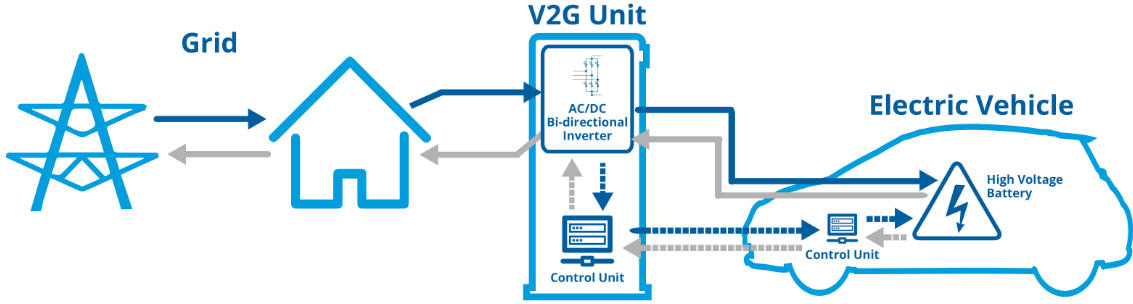 Home/EV owner:
Benefits and concerns
Incentives / discount on charging price
Revenue from allowing battery access – battery life/warranty
Emergency power supply (V2B)
EV/ Battery manufacturer:
Benefits and concerns
Incentives?
Increases EV adoption?
Battery warranty?
Who leads the initiative of GIV ?
Private company / startup ?
EV manufacturer ? 
Utility ?
The benefits are diffused
Image Courtesy: Fleetkarma.com
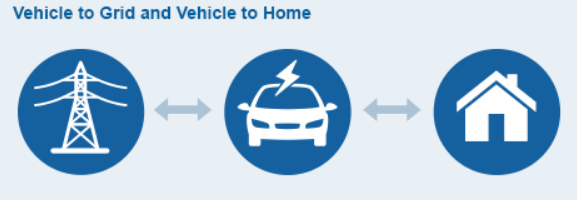 *http://www.toyota-global.com
14
Business models for GIVs
15
Emerging GIV Business Models
Grid-to-Vehicle (G2V): Related to smart/coordinated charging to make the process of EV charging more efficient (PG&E: BMW)

Vehicle-to-Buildings (V2B): Allowing EV companies to control vehicle charging for dynamic balancing

Vehicle-to-Grid (V2G): Based on a bi-directional flow of power between the vehicle and the grid to enable the vehicle to provide advanced grid services (PJM: Nuvve/U of Delaware; SCE: Nuvve+Torrance School District)
16
[Speaker Notes: Subscription based services for mobility
OEMs with EVs partnering with recharging services
Separate use of vehicles by ownership eg. Fleet owners, car rental companies, OEMS…
Car-to-go: Daimler is operating EVs in cities- shared use mobility. Volvo has also declared goals for EVs
Role of car rental companies: Avis purchased Zipcar
Value to grid vs value to the building vs value to car owner vs value to home]
Emerging Models for GIVs
17
Emerging Trends
Changing definitions of electricity consumers
Consumers becoming producers as well as consumers – “Prosumers”
Residential prosumers – distributed energy generation
Commercial prosumers – do not rely on electricity generation as their main revenue source
Public Institutions – schools, public buildings etc.
V2G is another form of ‘prosumership’ where the vehicle owner is a consumer as well as a producer of the resource
18
[Speaker Notes: Source: Judy Chang – Brattle Group presentation
For definitions of prosumers: European Parliament Think Tank: http://www.europarl.europa.eu/thinktank/en/document.html?reference=EPRS_BRI(2016)593518
Image Source: DoE, 2017. Consumer vs Prosumer: What's the Difference?. Office of Energy Efficiency & Renewable Energy, Department of Energy. https://www.google.com/url?sa=i&rct=j&q=&esrc=s&source=imgres&cd=&cad=rja&uact=8&ved=0ahUKEwjMyJGy157YAhVKTSYKHZPQBmIQjRwIBw&url=https%3A%2F%2Fenergy.gov%2Feere%2Farticles%2Fconsumer-vs-prosumer-whats-difference&psig=AOvVaw0jhEvhnxTdYxNtdbakFQIw&ust=1514068649543563]
Impact on the Grid
Changing the demand and supply dynamics
Additional infrastructure needed to account for two way supply to the grid
Grid Modernization Initiative (DoE, 2015):
Greater resilience 
Improved reliability
Enhanced security
Additional affordability
Superior Flexibility
Increased sustainability
19
[Speaker Notes: Source: https://energy.gov/eere/articles/consumer-vs-prosumer-whats-difference
DoE, 2015. Grid Modernization Multi-Year Program Plan. US Department of Energy. Retrieved December 22, 2017 from https://energy.gov/sites/prod/files/2016/01/f28/Grid%20Modernization%20Multi-Year%20Program%20Plan.pdf]
Car Ownership Models
Evolution to the mobility services model
The sharing economy has affected the ownership of vehicles
Ride sharing
Renting vehicles
Autonomous vehicles

This will affect the pattern of usage and availability of storage resources on demand for ancillary services
20
Ownership Models
21
Next Steps: Cost Benefit Analysis
22
National Energy Modeling System
NEMS: regional energy-economy model of the United States
Annual projections to 2040/2050:
Consumption by sector, fuel type, region
Production by fuel
Energy imports/exports
Prices
Technology trends
CO2 emissions
Macroeconomic measures and energy market drivers
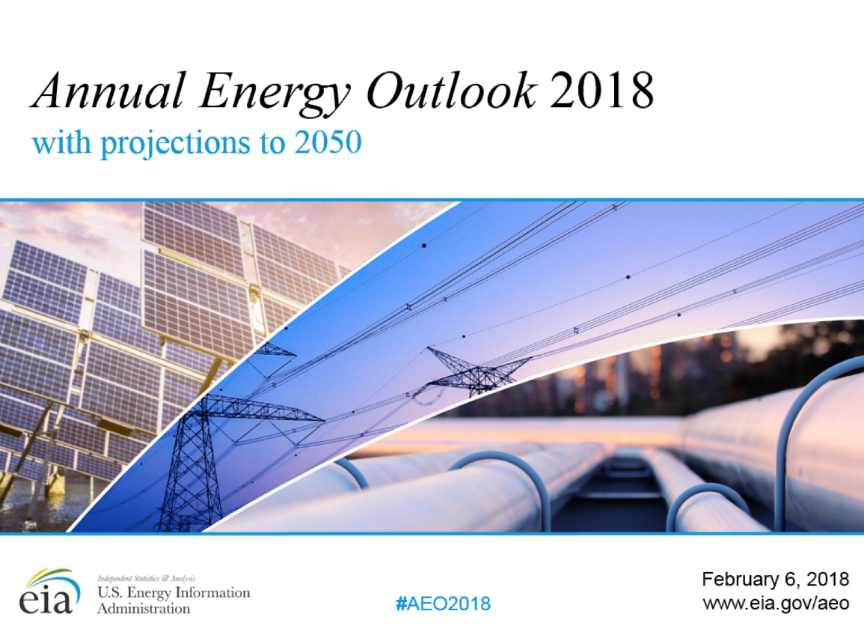 23
NEMS Uses a Modular Structure
A key aspect of the NEMS is its modular structure, which allows for individual modeling methodologies for each energy sector and facilitates model management
Where appropriate and significant information exists, each sector is represented by a detailed structural model of the market.
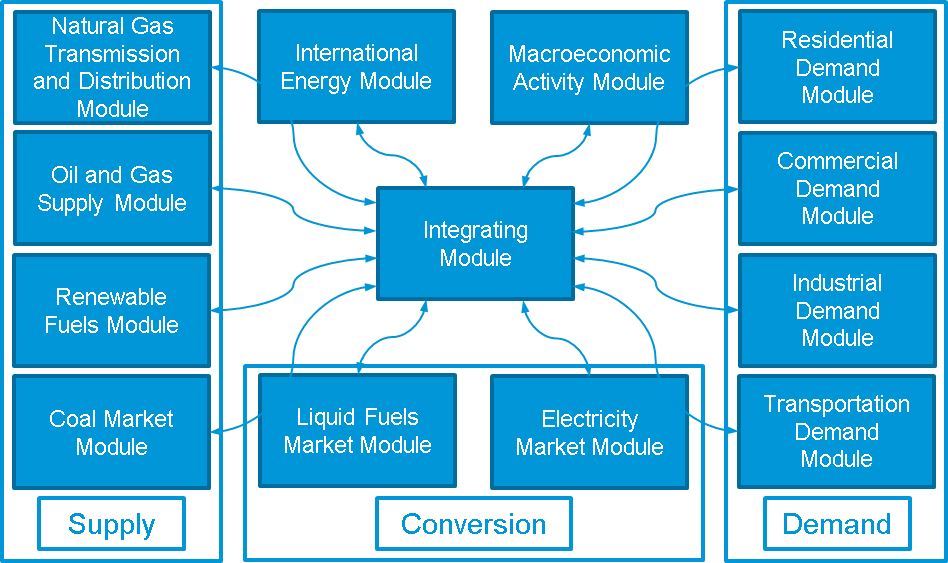 24
Modeling GIV in NEMS 2018
We are just beginning to scope this. Here’s our understanding thus far:

EVs with 100-, 200-, and 300-mile ranges are modeled
State ZEV mandates are modeled
$7500 tax rebate is modeled, but the 200,000 cap per car manufacturer is not
No scrappage value

The electric sector models a 4-hour lithium-ion battery (new this year)
864 types of hours or time slices (12x24x3) are modeled
EV charging is modeled as an electricity load
25
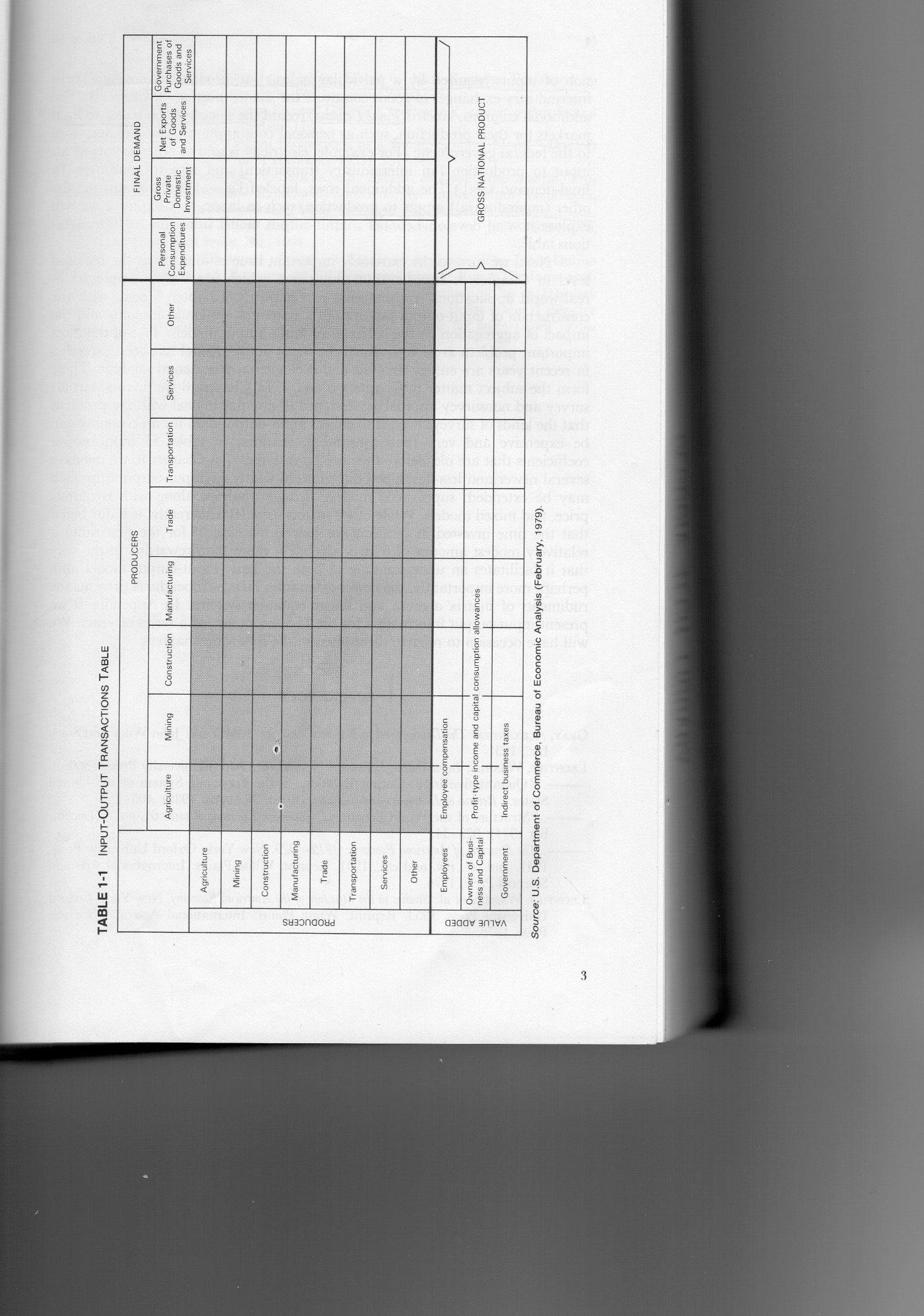 Purchasing Sector
Input-Output for Modeling Jobs
……………………..
z11
z1n
C1     I1     E1     G1       X1
Selling Sector
……………….
……………….
……………….
zij
……………………..
zn1
znn
Xn
L1
N1
T1
M1
X1
Lc        Li      Le     Lg        L
Nc       Ni     Ne     Ng       N
Tc       Ti      Te     Tg       T
Mc      Mi     Me    Mg       M
C          I       E     G         X
Imports
……………………..
Xn
Where Zij is $ values of the transactions between sector i and sector j,
Ci is the consumer purchases,
Ii is the purchases for investment purposes,
Ei is the sales abroad (exports),
Gi is the government (federal, state, and local) purchases, 
Xi is the total output, and X is total gross output throughout the economy.
(Source: Miller and Blair, 2009 p.3)
26
[Speaker Notes: Monetary values of the transactions b/w pairs of sectors (from each sector I to each sector j)
Interindustry structure/Consumption patterns/Incomes/Nonmarket Transfers

Lg represents payment to government workers.
Lc includes household payments for domestic help. 
Tc includes tax payments by households.
Mg represents government purchases of imported items
Me represents imported items that are re-exported. 

X=X1+….+Xn+L+N+T+M = X1+….+Xn+C+I+E+G
L+N+T+M=C+I+E+G
L+N+T=C+I+G+(E-M)]
Employment in I-O Models
Computing economy wide effects of investments on Output & Employment
Three types of employment results
Direct: Directly affected by business activity (production and sales of EVs in the transportation sector)
Indirect:  Impacts caused by inter-industry exchanges (purchase of production inputs)
Induced:  Impacts created by household spending of those directly and indirectly employed by the industry (Spending by those employed in the Industry)
27
Process of Calculating the Effects
28
Appendices
29
Governance Models for Utilities
Types of Utility Models
Investor owned utilities – For profit companies owned by shareholders
Public Power Utilities – Not-for-profit utilities owned by local government agencies
Cooperatives – Not-for-profit entities owned by members
Federal Power Programs – wholesale only entities that own different segments of the power sector business
Independent Power Producers – Privately owned businesses that own their generation assets
[Speaker Notes: Source: US Electricity Industry Primer, DOE; https://www.energy.gov/sites/prod/files/2015/12/f28/united-states-electricity-industry-primer.pdf]
Implications of Governance Structures
Impact on the ability to set rates
Ability to provide different services and market them
Ability to stack different ancillary services
Vertically Integrated Utilities
Electricity rates are set on the basis of cost to serve
Monitoring by the regulatory commission
Ancillary services are provided in-house making it difficult to put a value on them
33
Competitive Markets
RTOs
PJM – PJM Interconnection
MISO - Midcontinent Independent System Operator
SPP – Southwest Power Pool (also a regional reliability council)
ISONE – ISO New England
ISOs
CAISO – California ISO
NYISO – New York ISO
ERCOT – Electric Reliability Council of Texas (also a regional reliability council)
MISO  – Midcontinent ISO
ISO NE – ISO New England
AESO – Alberta Electric System Operator
IESO – Independent Electric System Operator